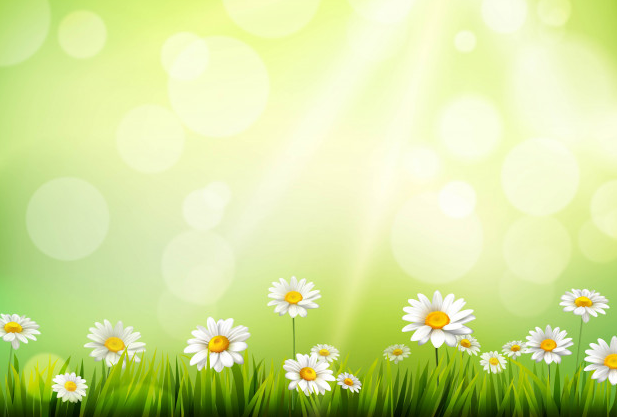 Dzień Ziemi       


22 kwietnia 
 

Przyborów 2021
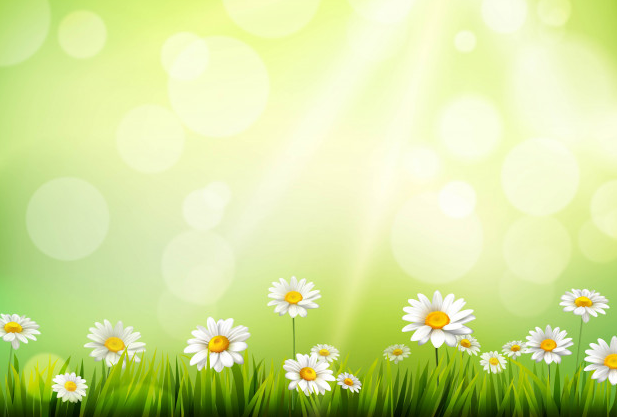 22 kwietnia    
                 będziemy obchodzić międzynarodowy Dzień Ziemi, jest to  największe święto  ekologiczne na świecie.  Dzień Ziemi obchodzony jest od 1970 roku i jego celem jest zwrócenie uwagi na kwestie ochrony środowiska naturalnego, w tym promowanie zachowań proekologicznych.
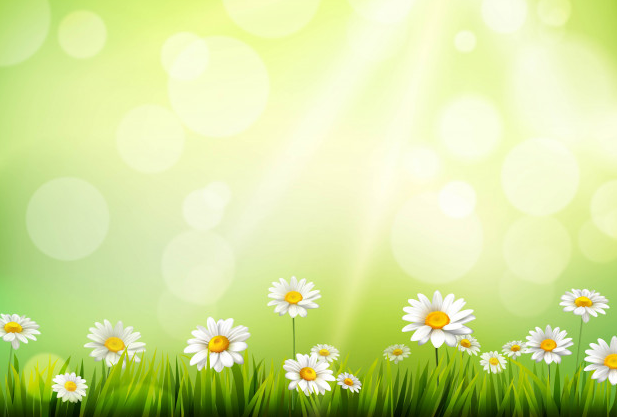 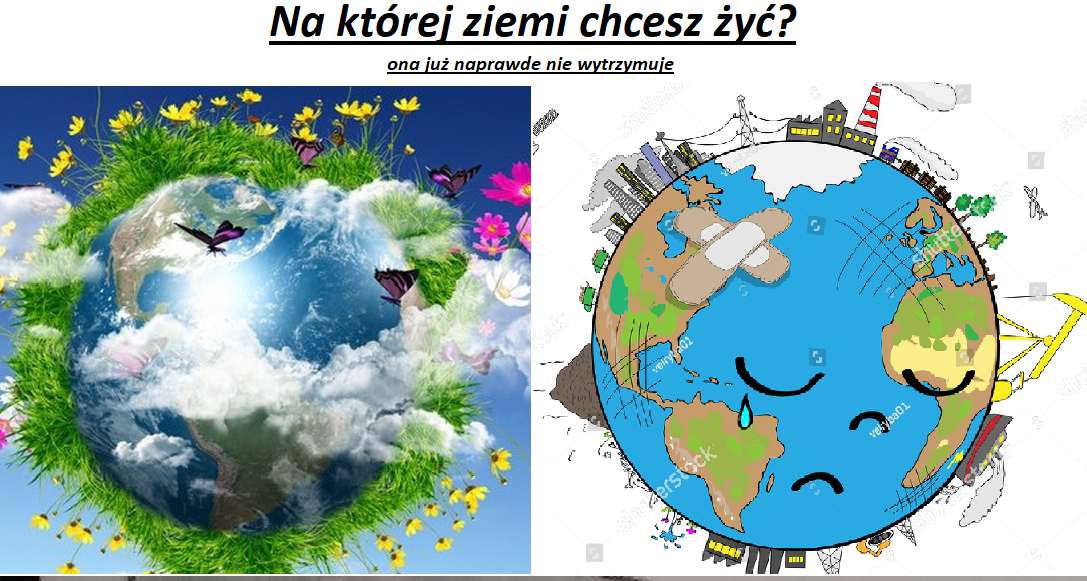 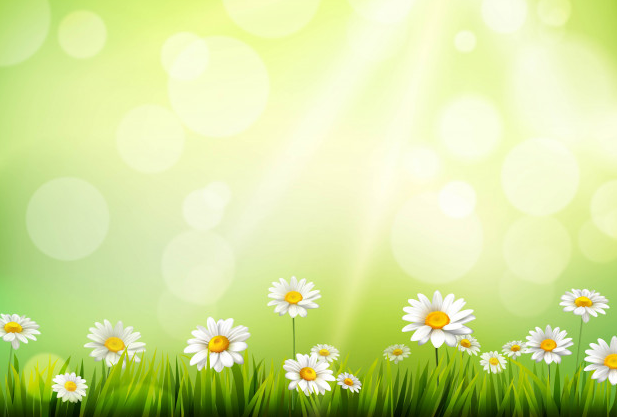 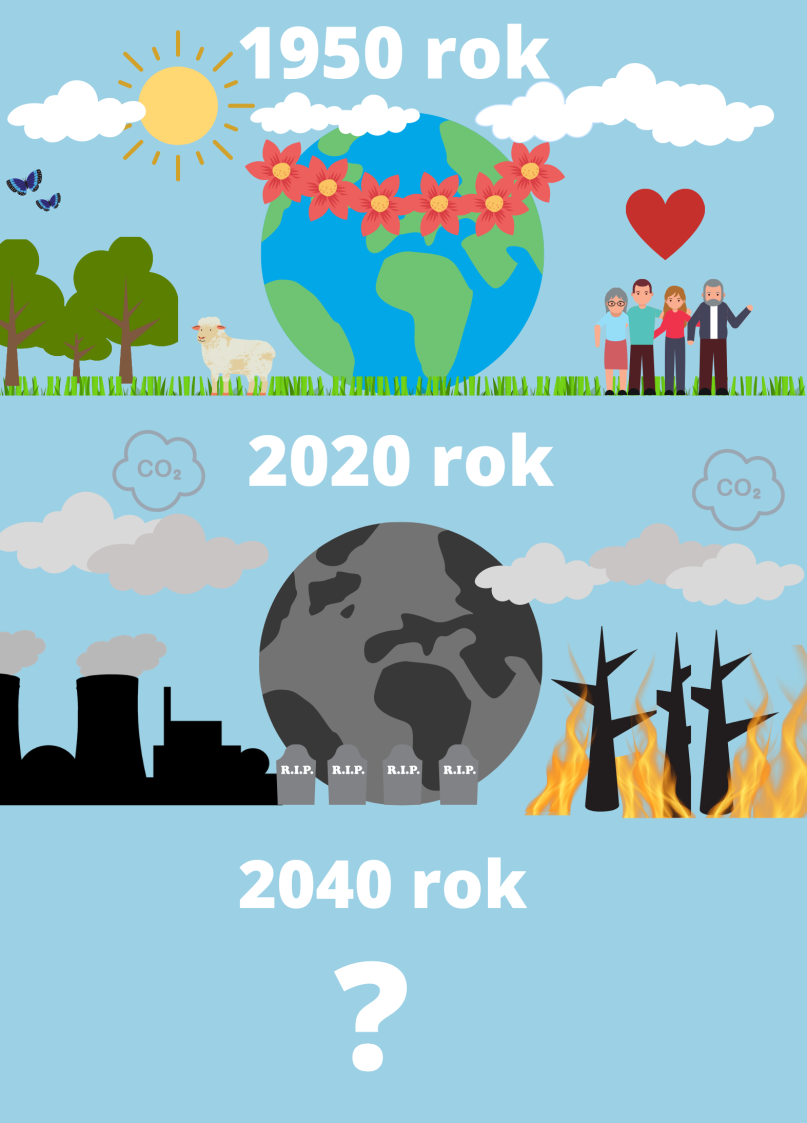 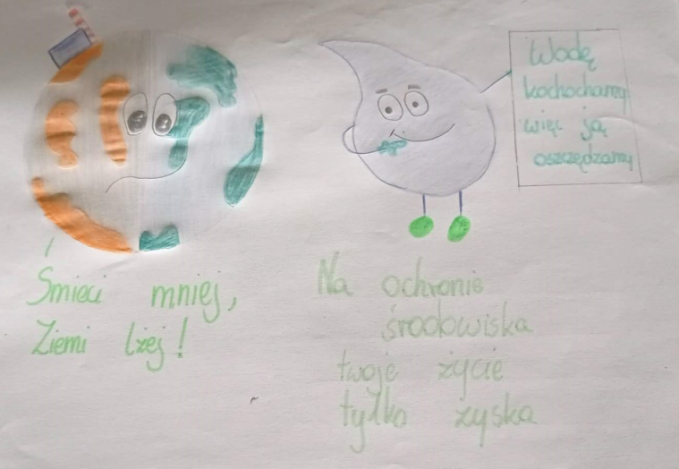 Przedstawiamy galerię prac, które wykonali uczniowie naszej szkoły, aby przypomnieć, jak  i dlaczego należy dbać o naszą planetę.
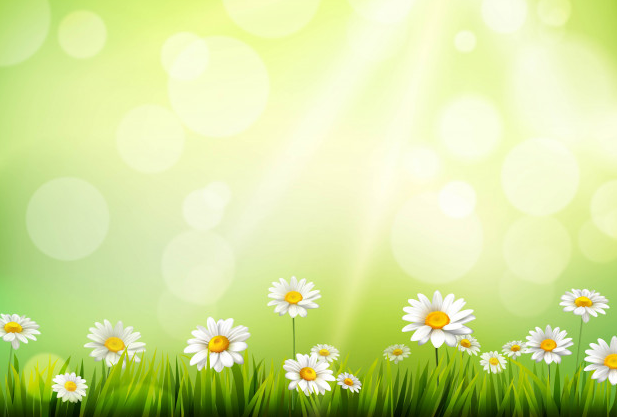 W tym roku ze względu na pandemię trzeba świętować  we własnych domach. 
Warto wykorzystać ten czas zawieszenia, w którym się znaleźliśmy, aby przyjrzeć się bliżej temu, co dzieje się z naszym najbliższym otoczeniem.
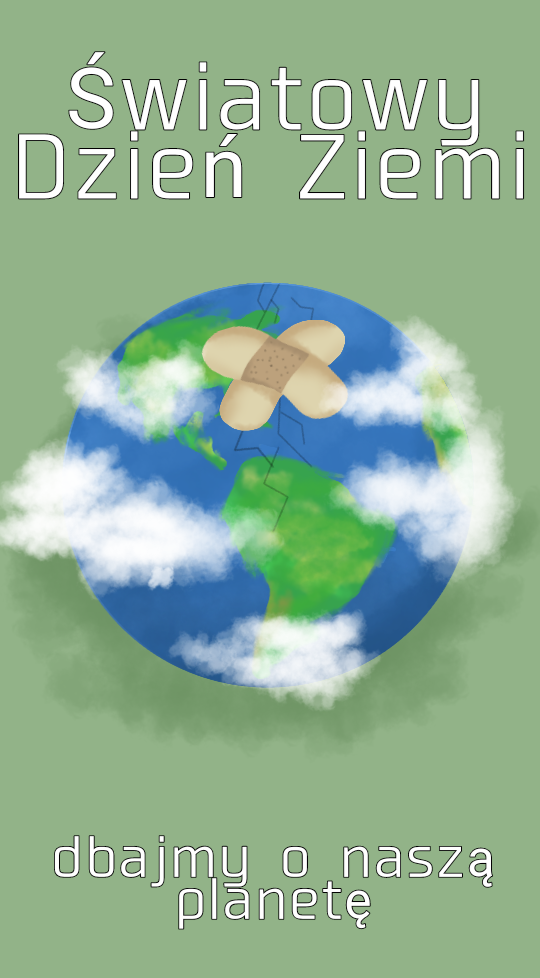 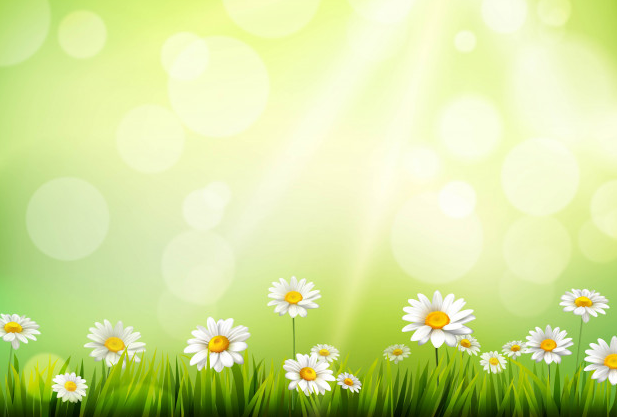 Ziemię mamy tylko jedną
                 Więc szanujmy Ją,
                  Bo cóż z nami stanie się,
                  Gdy zniszczymy własny dom.
            Giną ptaki i zwierzęta,
            Giną drzewa w lesie,
            Nic nie robiąc, wciąż czekamy
            Co nam los przyniesie?
                    Dość lenistwa – ruszmy razem
                    I działać zacznijmy,
                    Żeby żyć móc na tej Ziemi
                    Więzy zacieśnijmy.
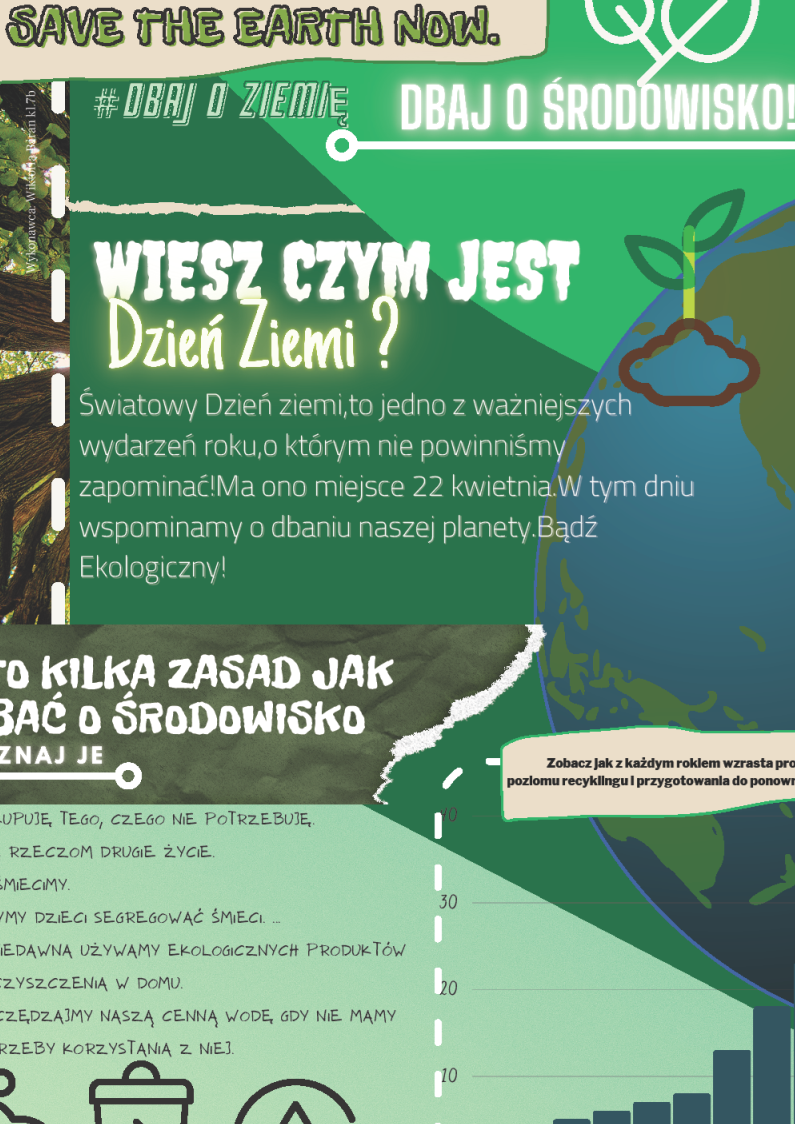 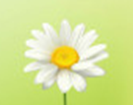 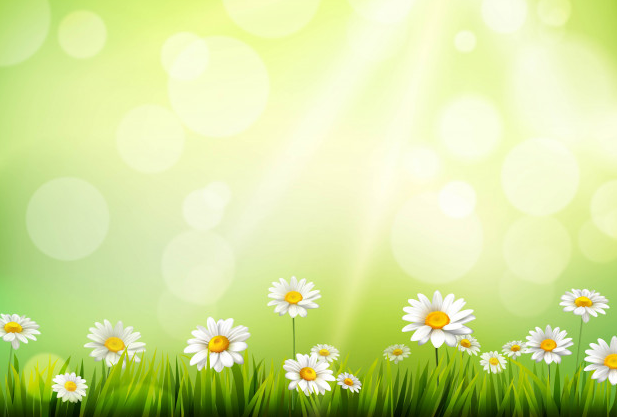 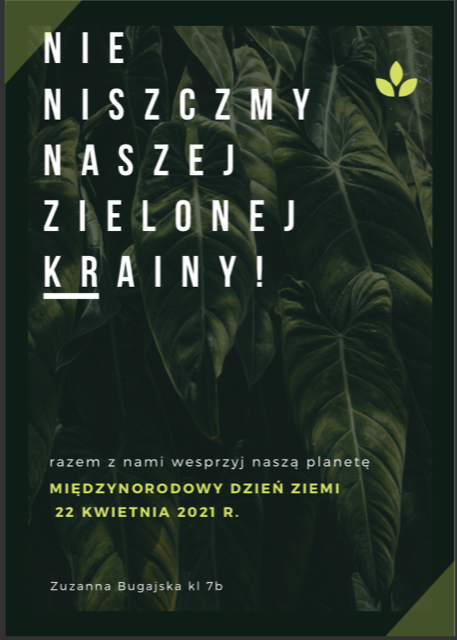 Przyrodo moja, 
przyrodo kochana,
Martwię się o ciebie od samego rana.
O twe lasy, pola, łąki,
Wilki, żaby i skowronki.
Chcę – byś zawsze czysta była
Bo w czystości Twoja siła
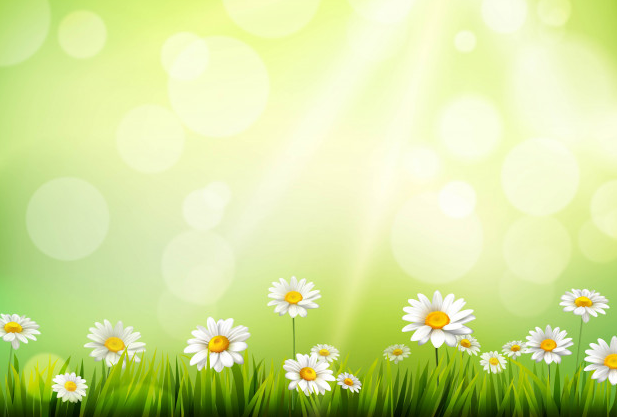 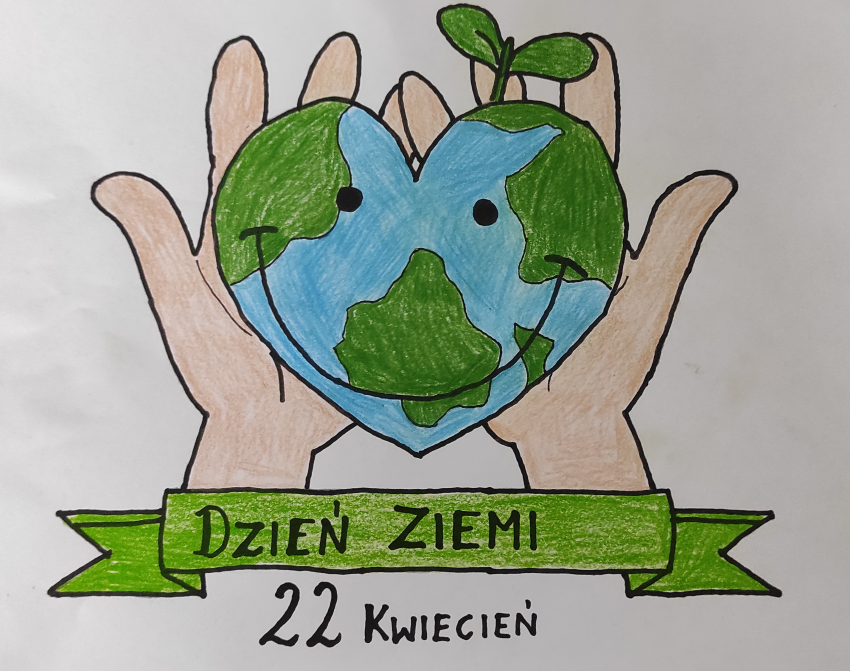 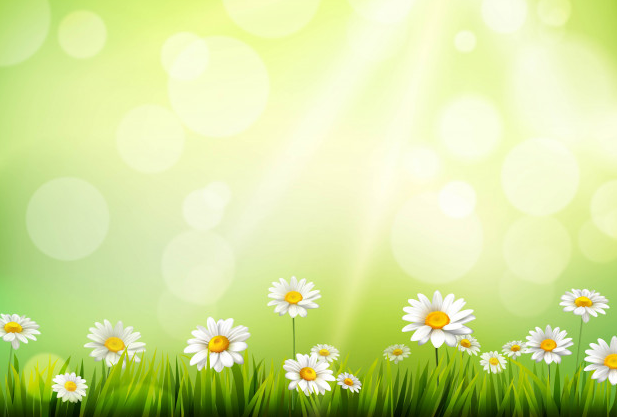 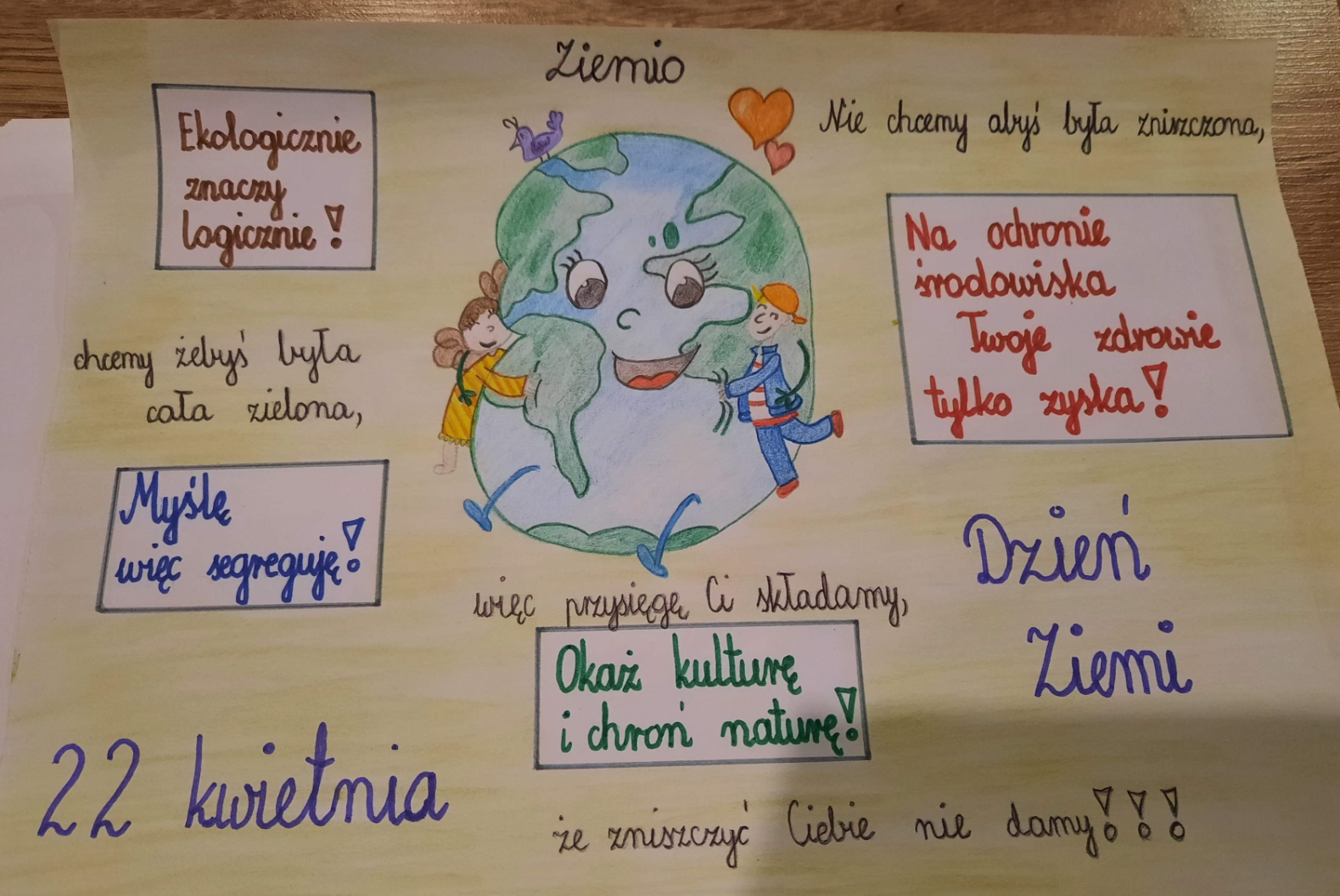 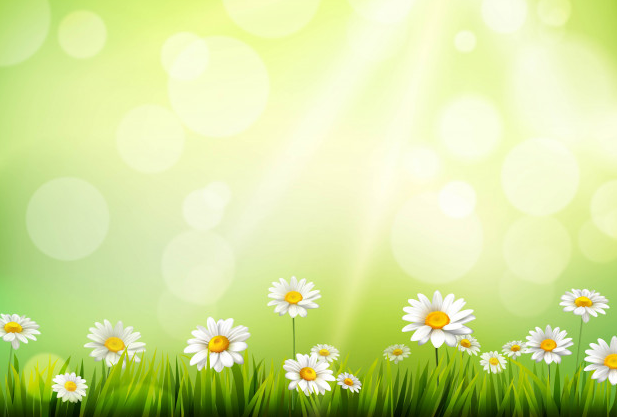 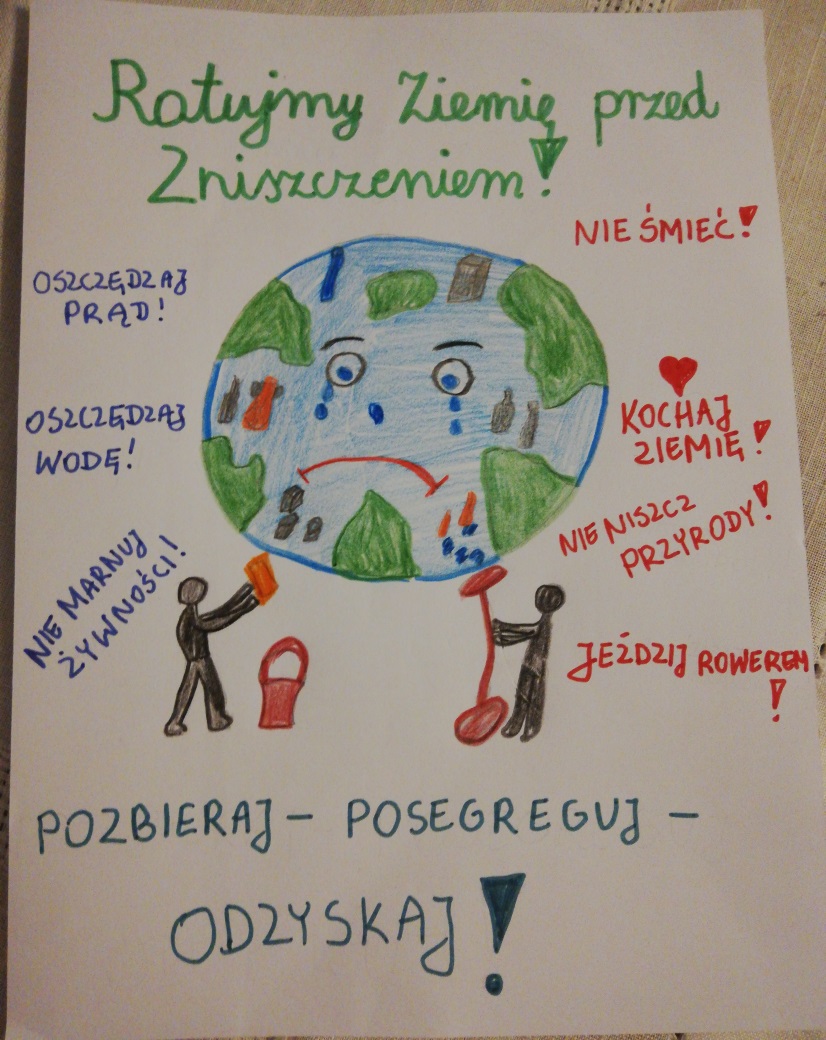 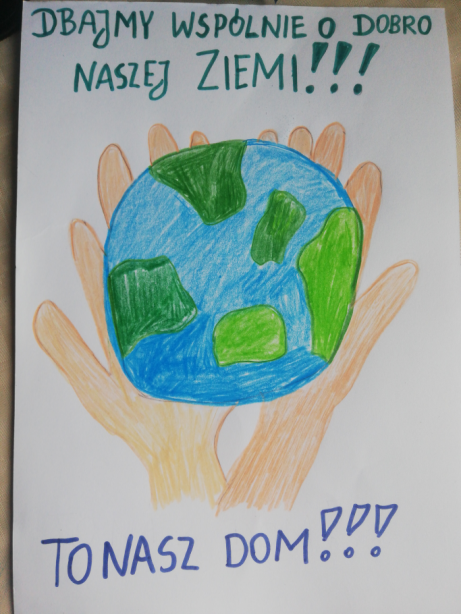 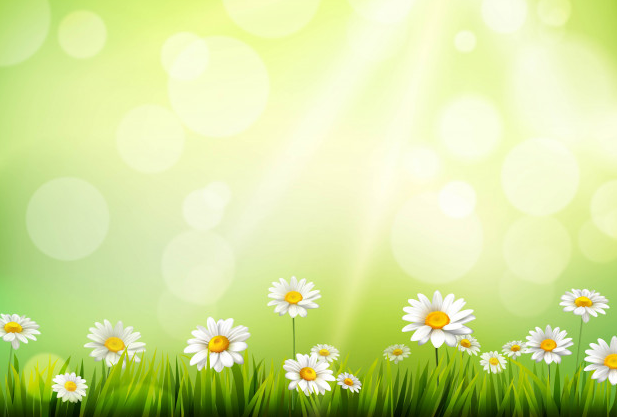 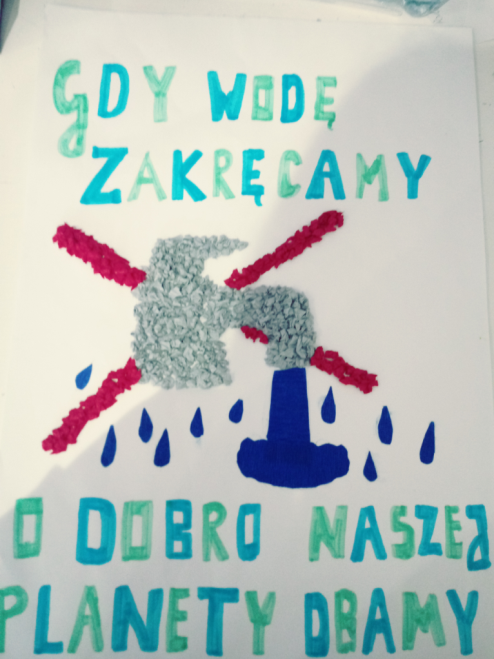 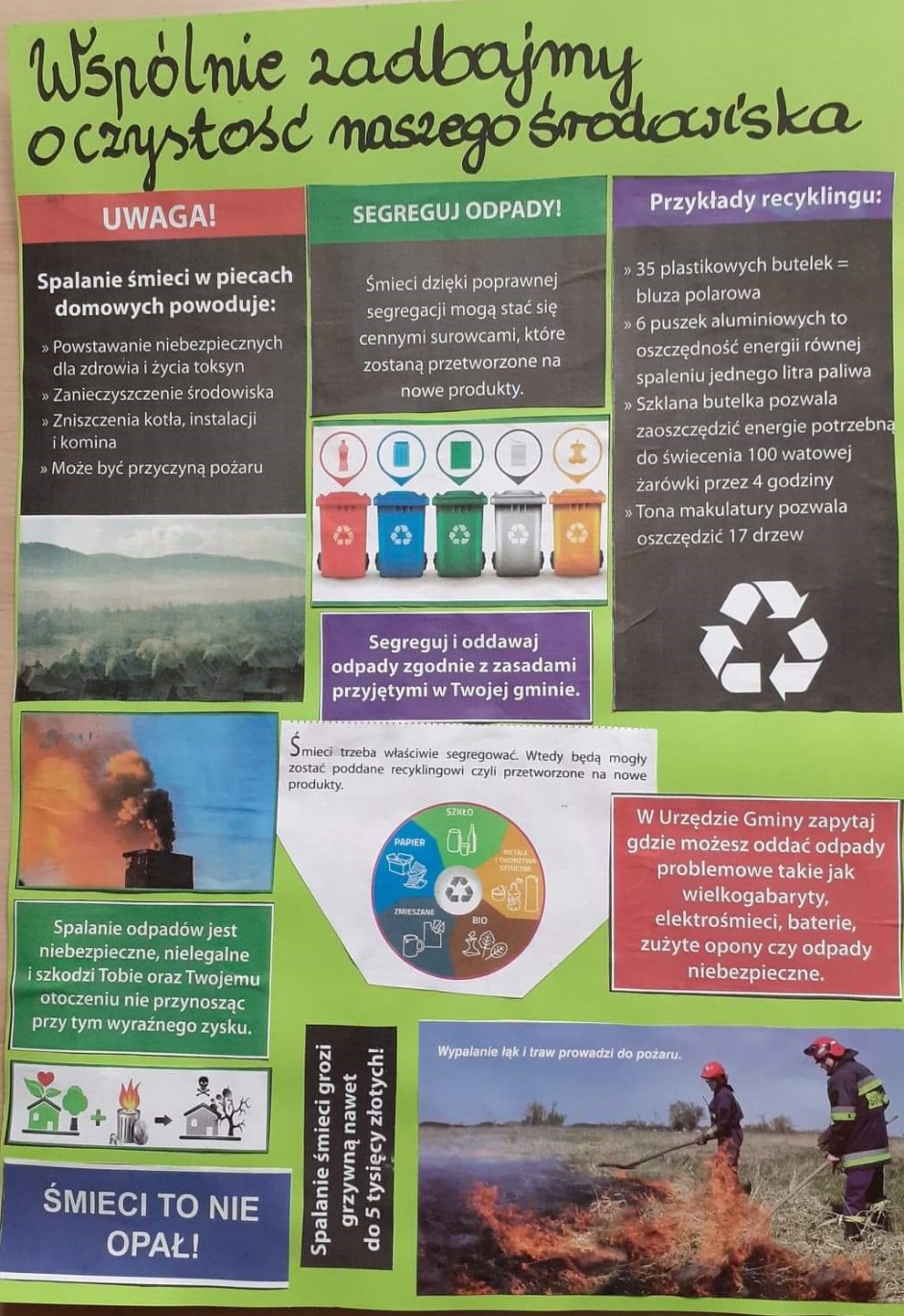 Pamiętaj człowieku młody 
nie wolno marnować wody
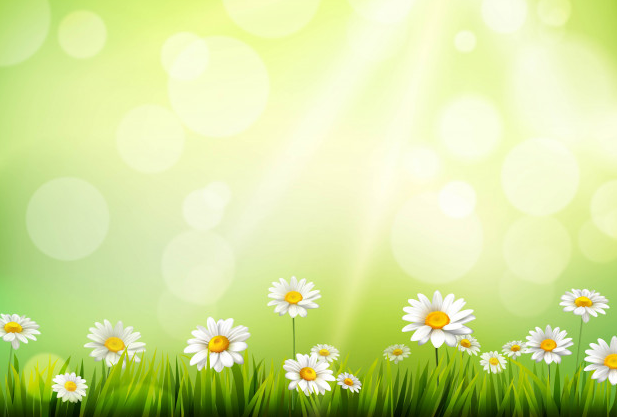 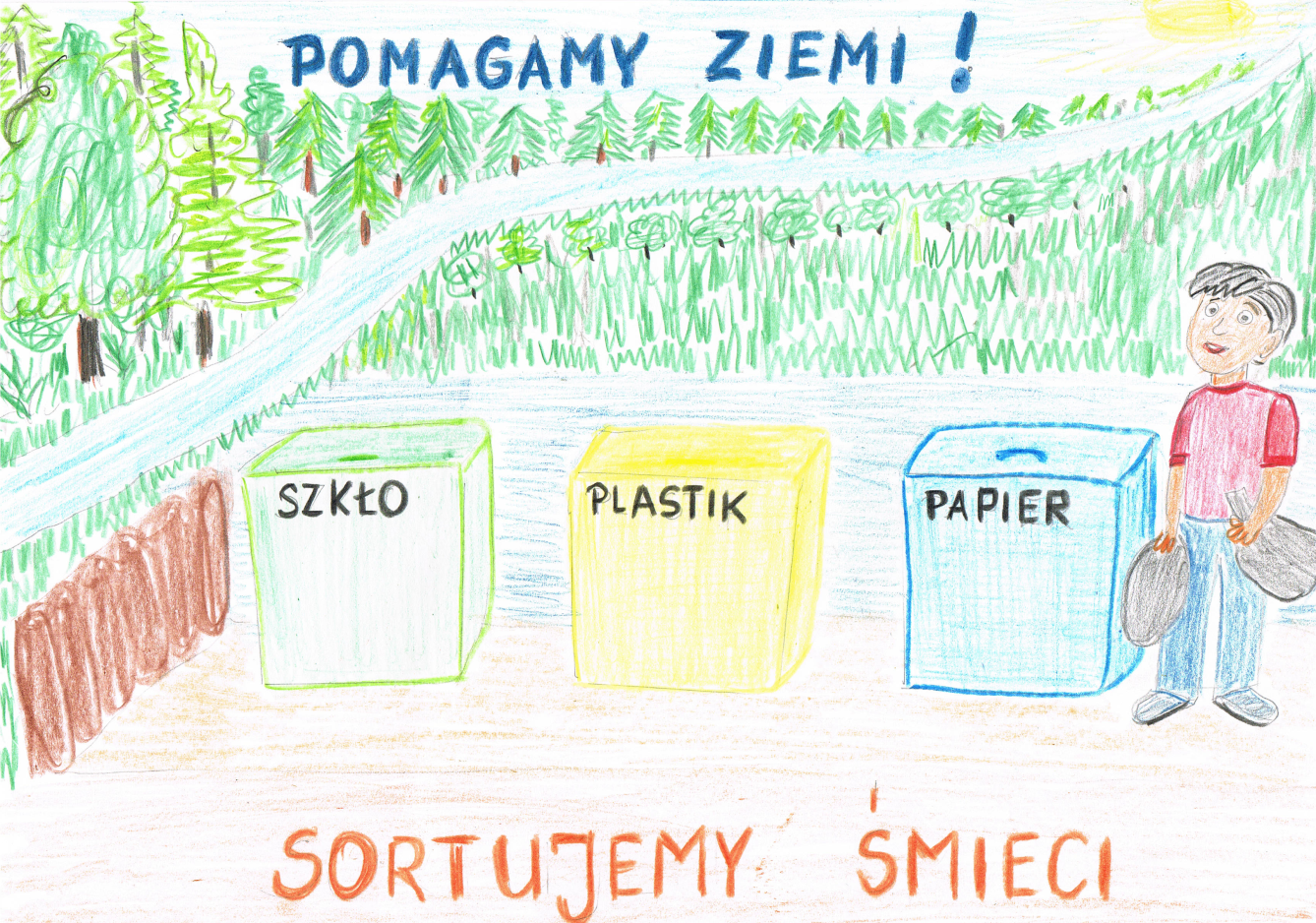 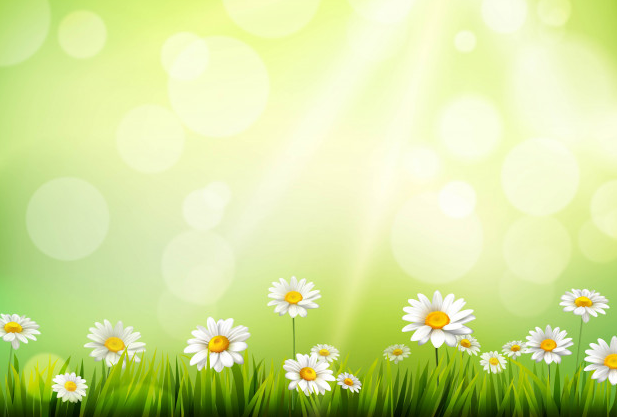 Gdy odpadów masz bez liku, unieść szybko je w śmietniku. Posegreguj je dokładnie, niech Ci nic nie wypadnie.
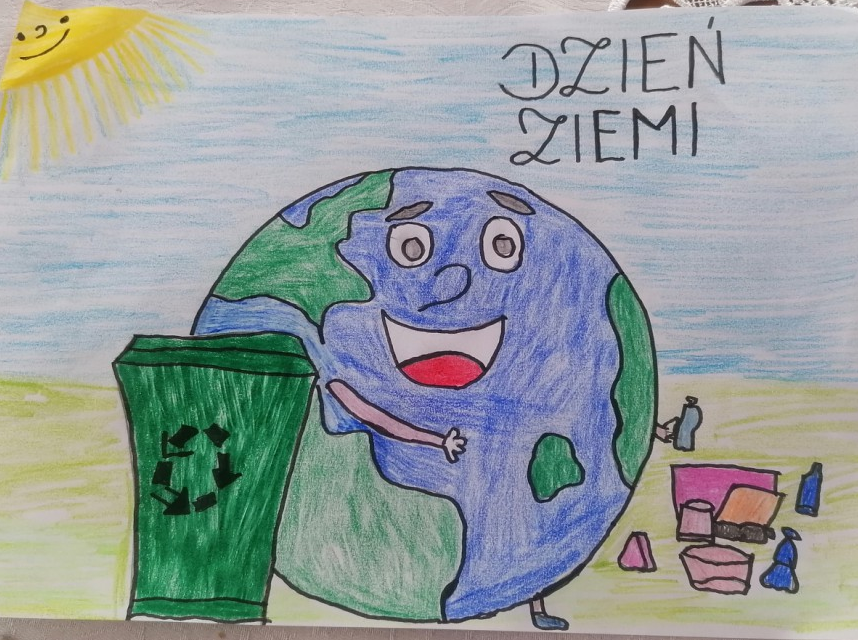 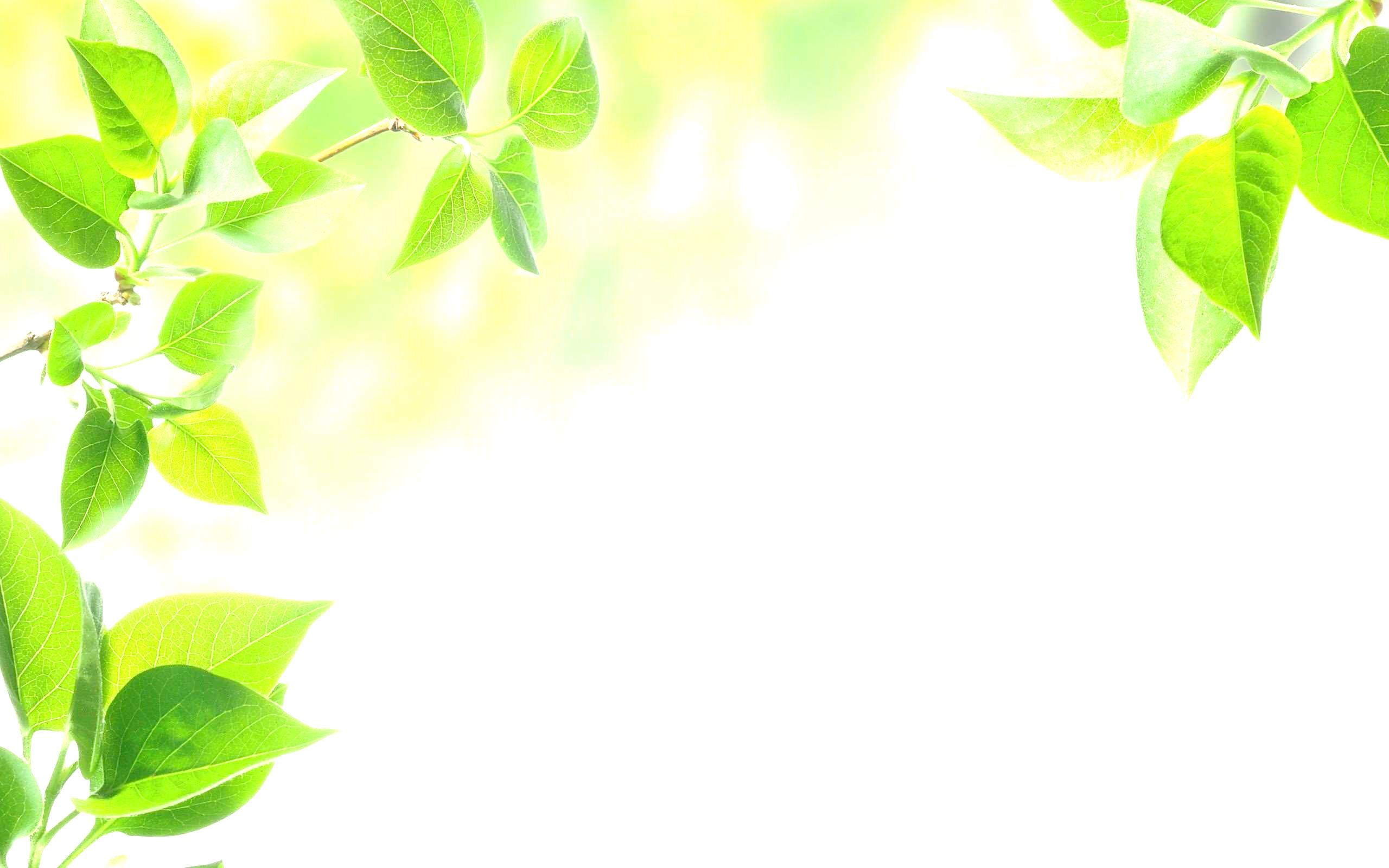 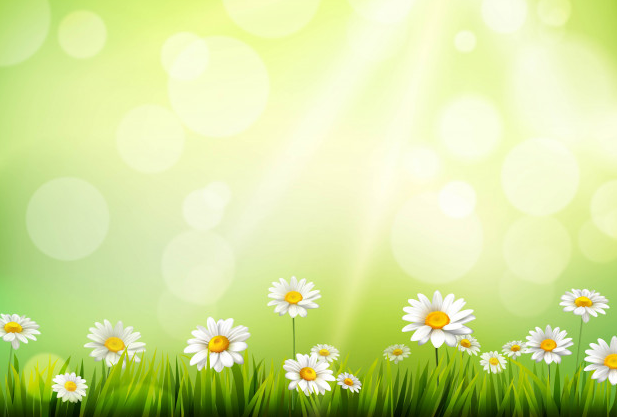 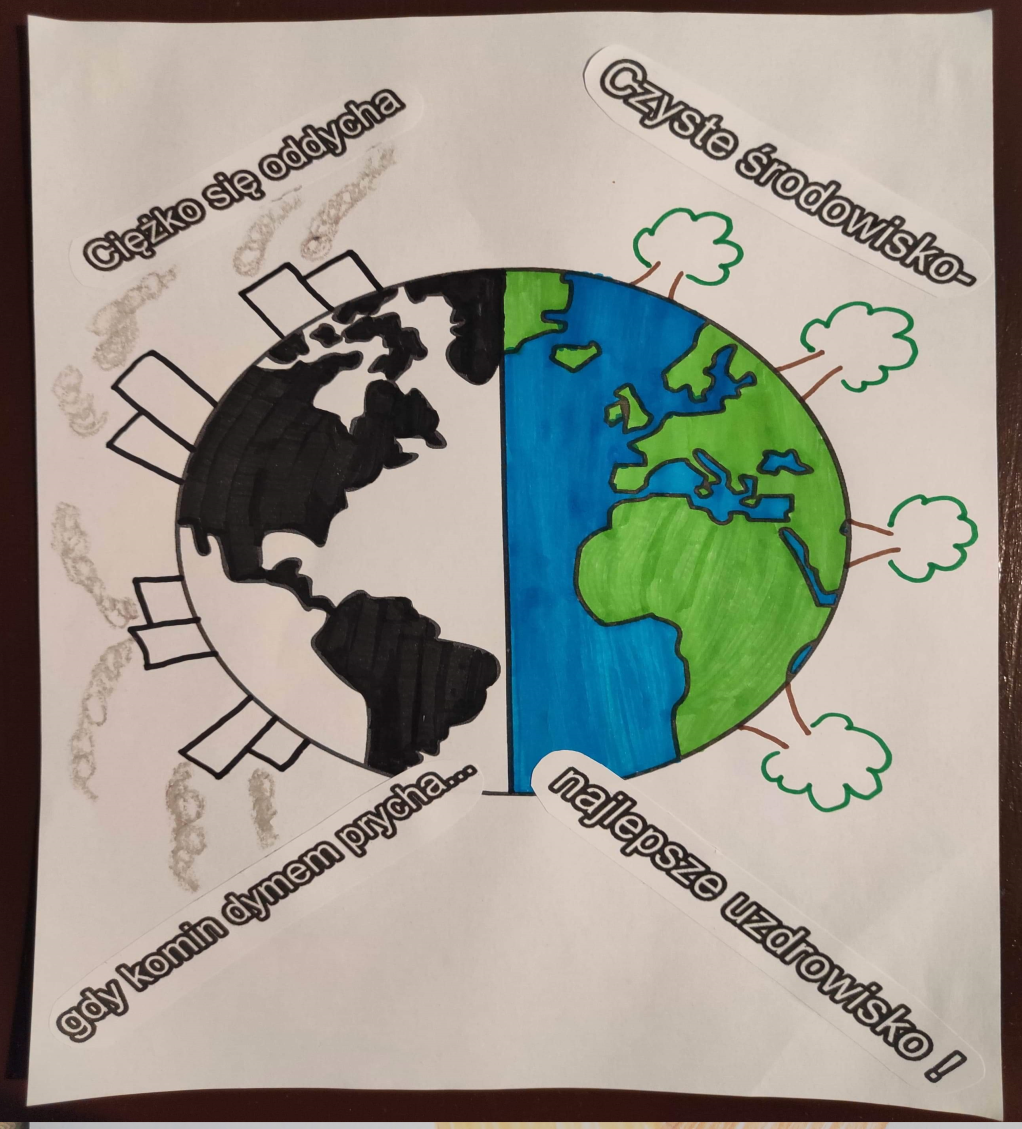 Na ochronie środowiska Twoje zdrowie zyska
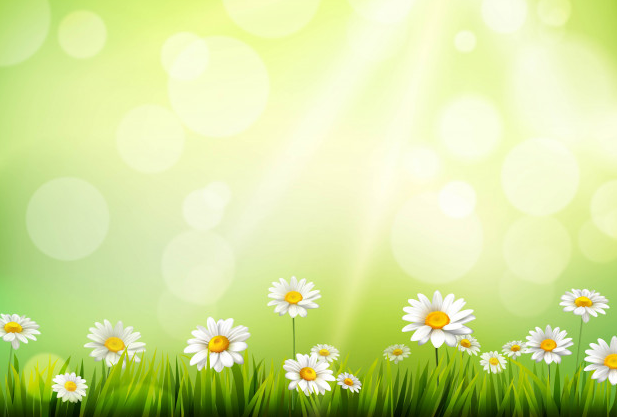 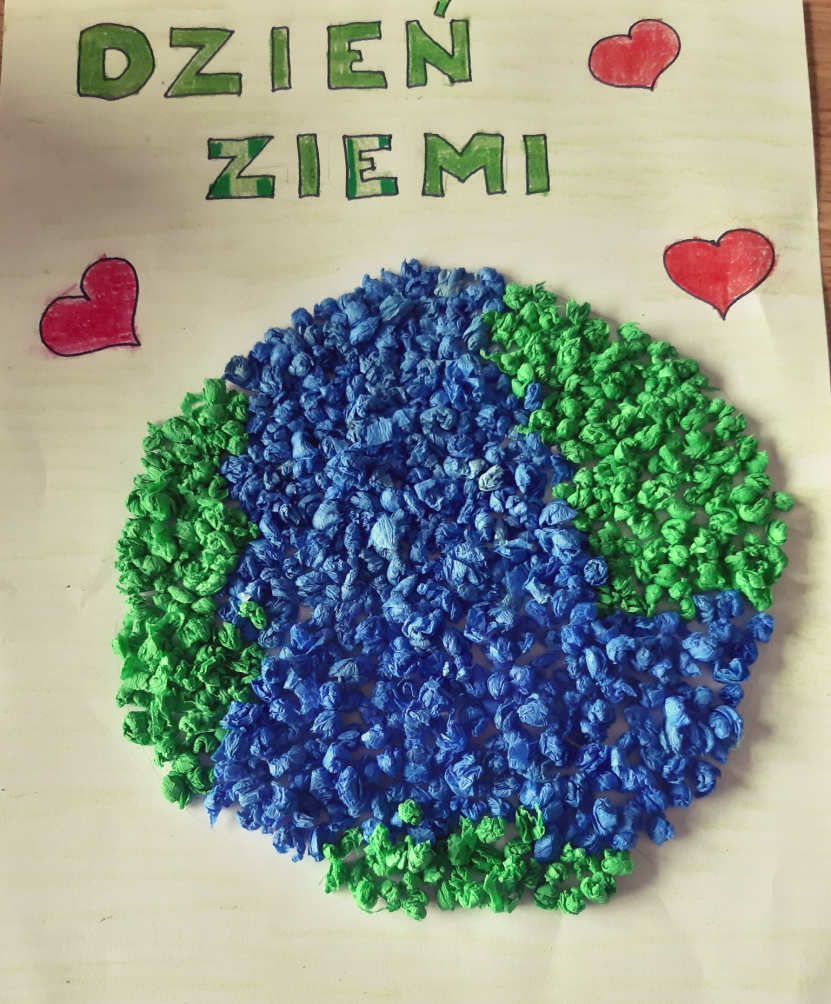 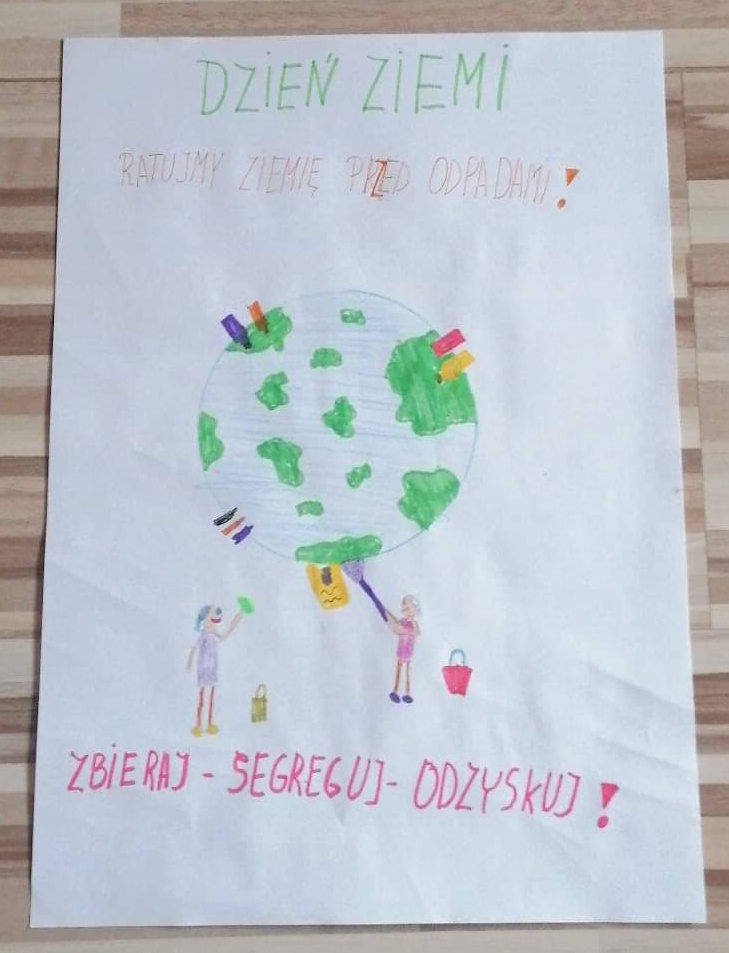 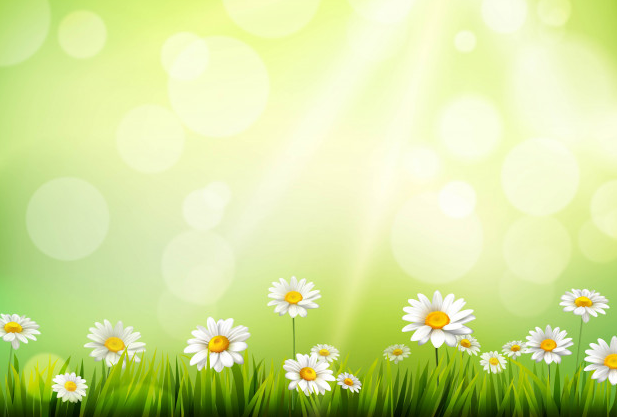 Zanieczyszczenia powietrza wpływają negatywnie na środowisko przyrodnicze. Ich najgroźniejszymi skutkami są: kwaśne opady, nasilenie efektu cieplarnianego, dziura ozonowa, smog.
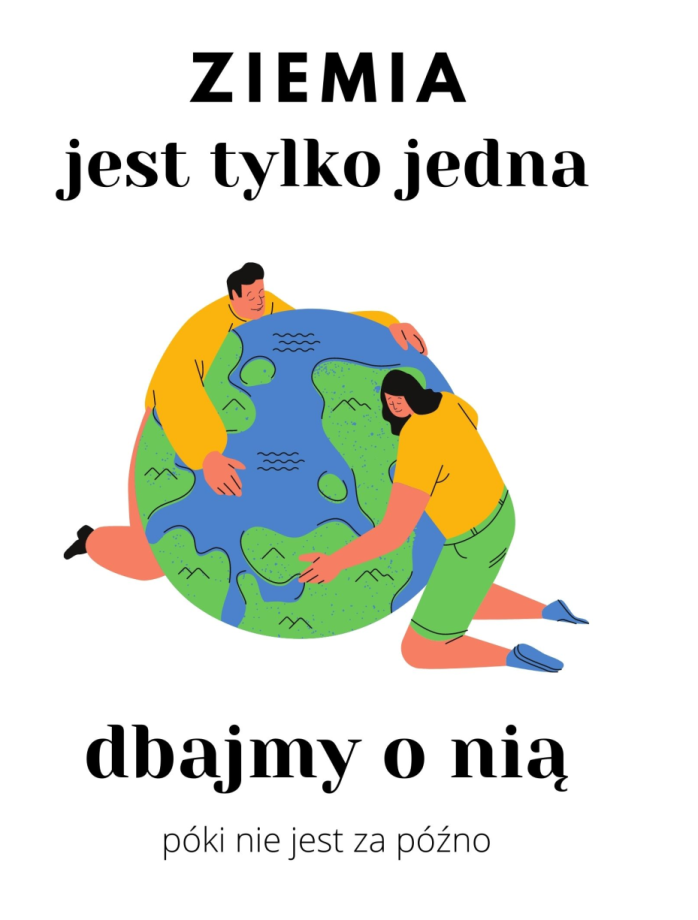 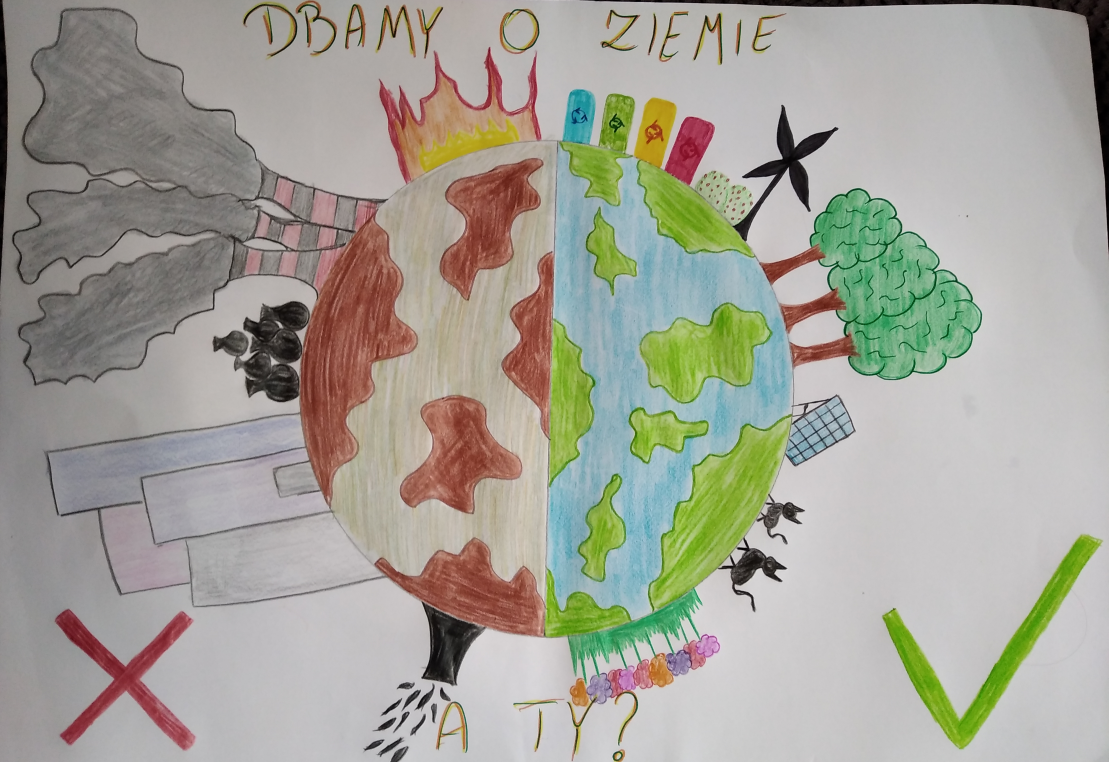 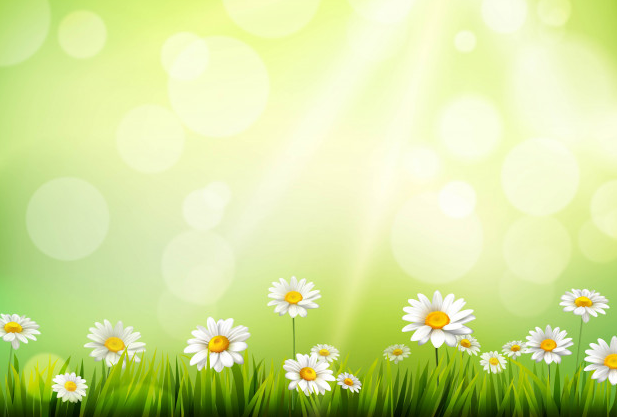 Dziękujemy za uwagę!